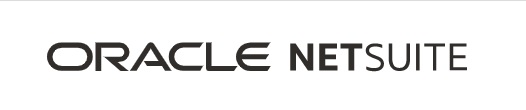 Sales Order Process
Overview & Troubleshooting
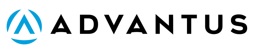 Broad Sales Order Process Overview
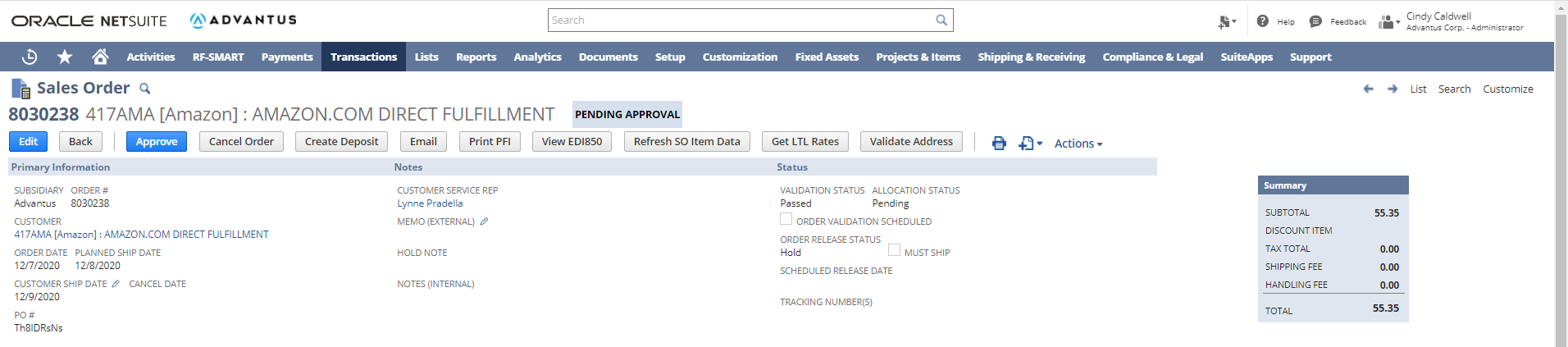 Sales Order 

Sales Order Status
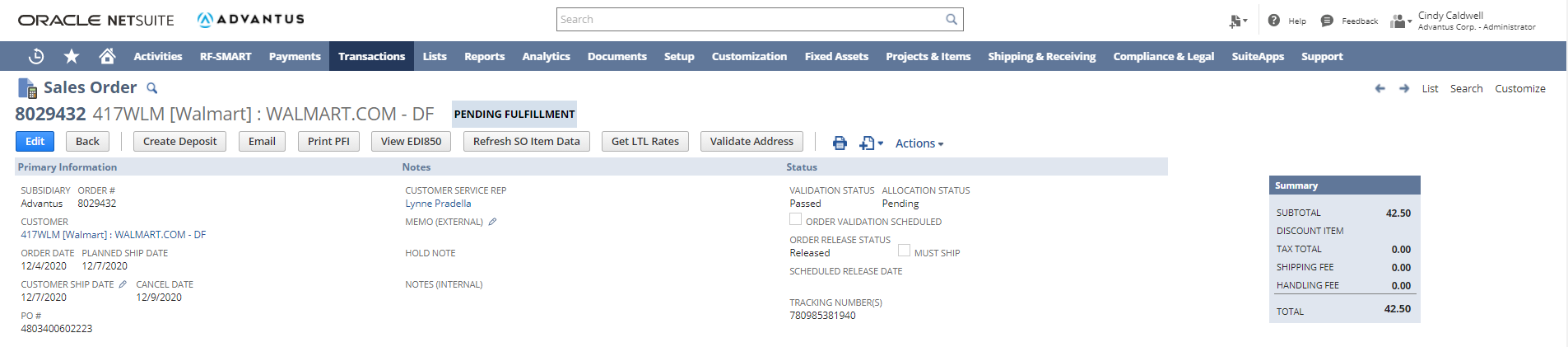 Sales Order

Sales Order Status
Validation Process Checks:
Address (general P.O. box)
Pricing
Required Multiples
Exclusivity/Restriction
Sales Order

Validation Status
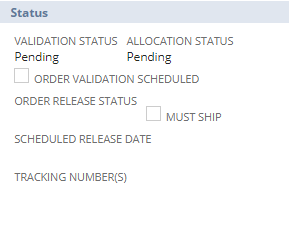 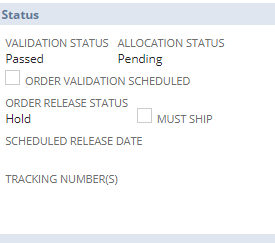 Sales Order 

Order Release Status
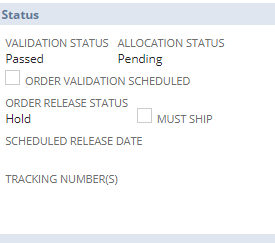 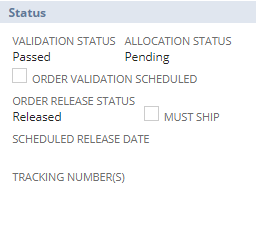 Fulfillment Paths:
Advantus Task Picking
DSDC
Bulk Fulfillment 
Native Fulfillment
Pick/Pack/Ship*
Fulfillment
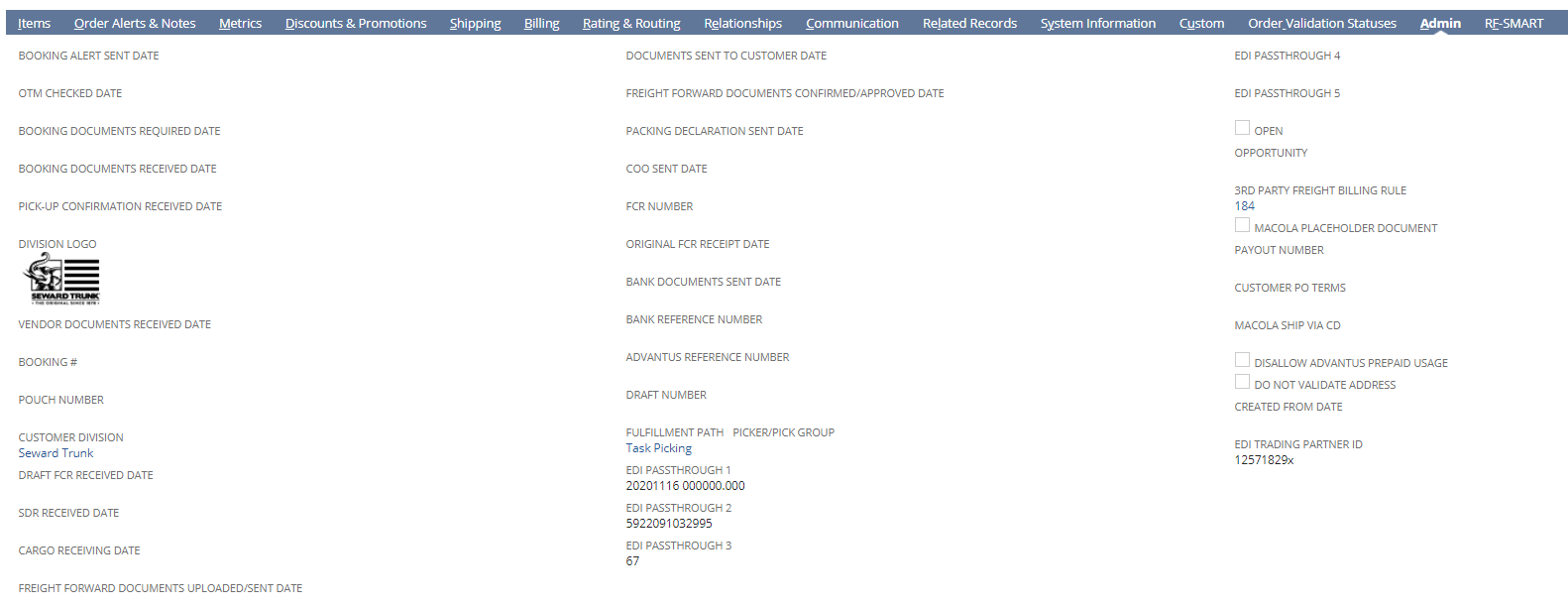 Fulfillment
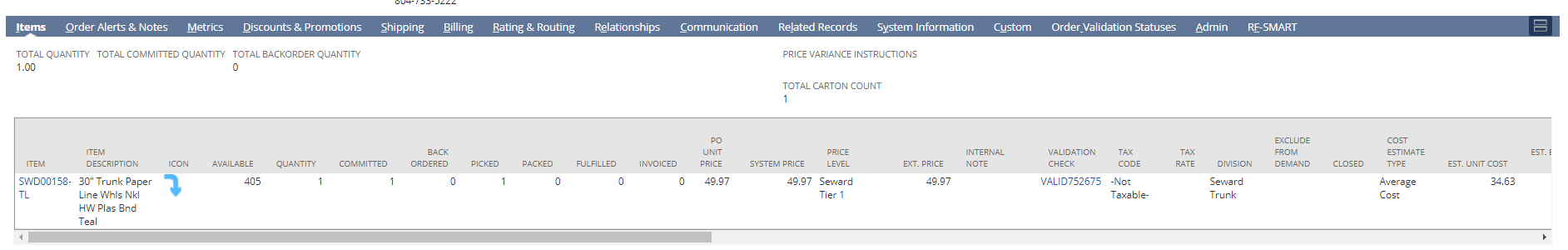 Item Fulfillment
Record
Sales Order
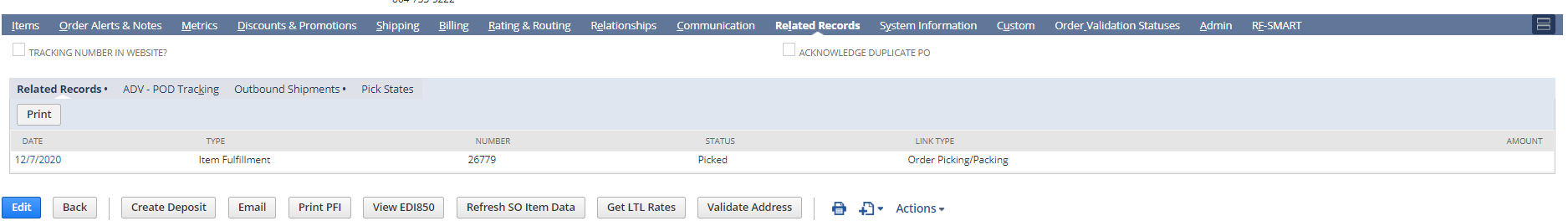 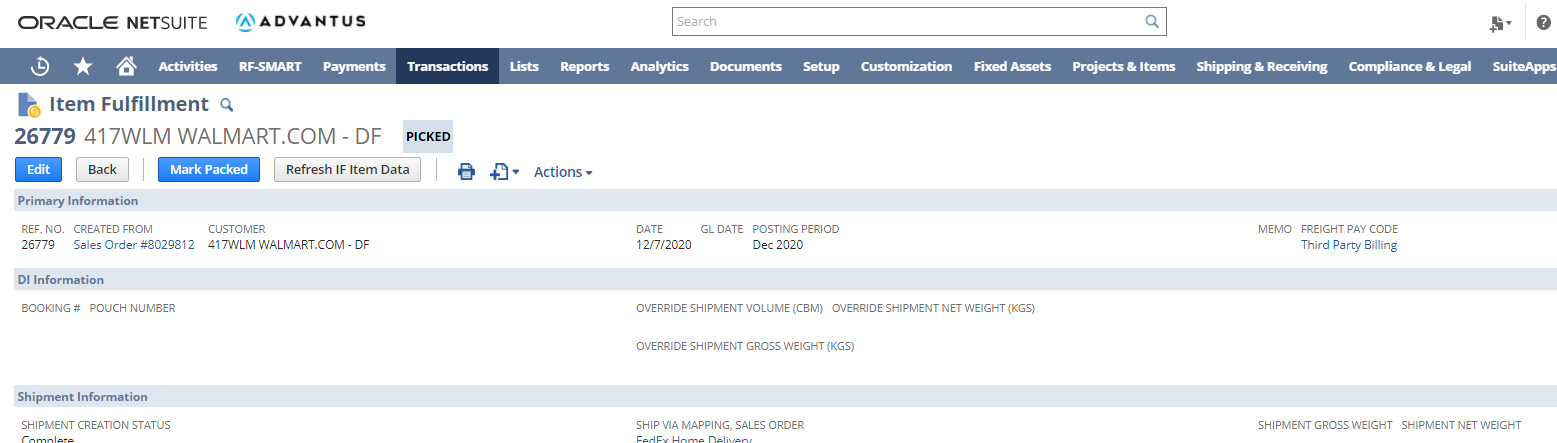 Item Fulfillment
Record
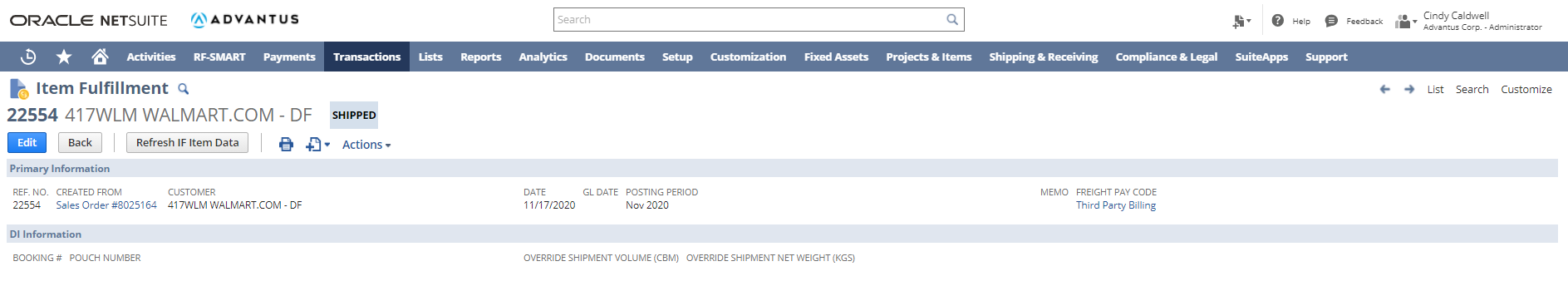 Sales Order
Outbound Shipment
Record
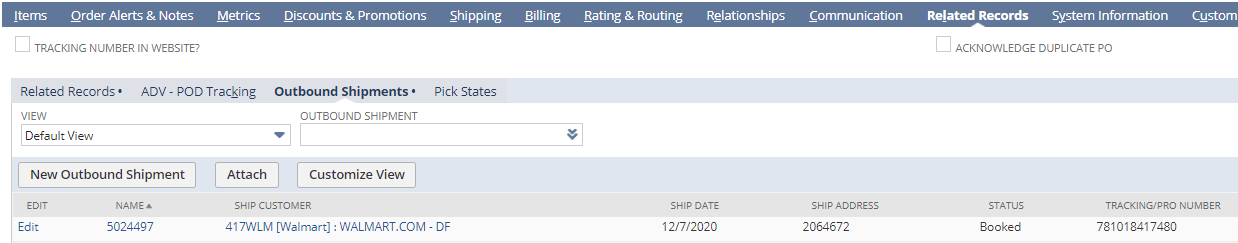 Item Fulfillment Record
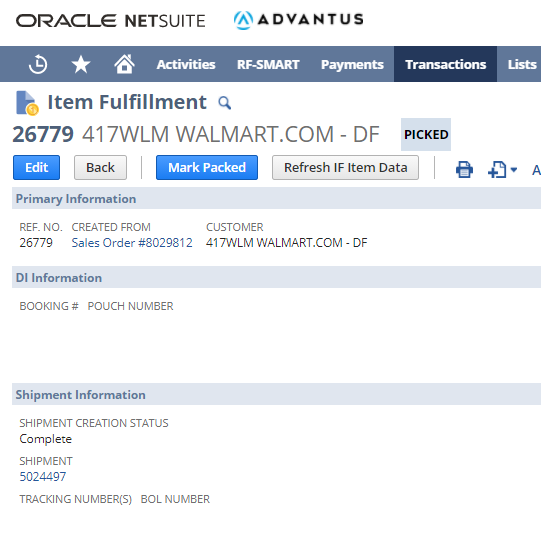 Outbound Shipment
Record
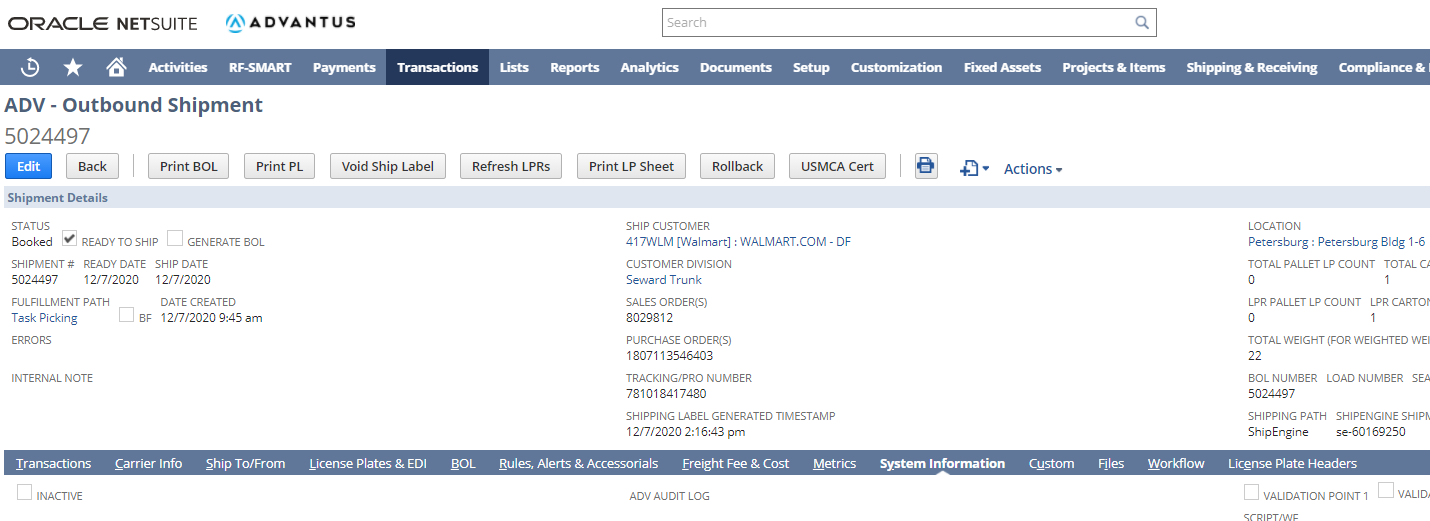 Outbound Shipment
Record
Sales Order
Invoice
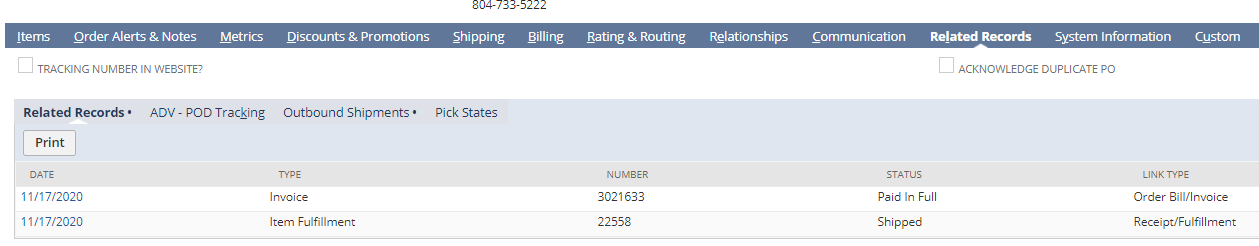 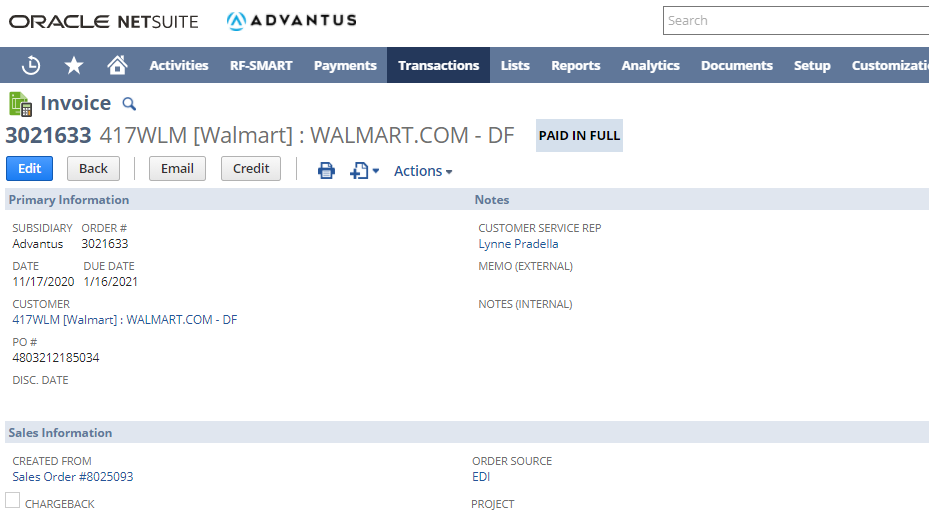 Invoice
Research Tip: System Information
Item Fulfillment
*Access through Sales Order subtab Related Records
System Information:   Subtab on Item Fulfillment is System Information. It will show activity from time of task being submitted through data being pushed to Outbound Shipment record. 
Note: Probably will not use this record in research often.
Sales Order
*Access the Sales Order through various ways including Master Order Tracker, ShipEngine or global search.
System Information: Subtab on Sales Order is System Information. It will show activity from time of data entry of the order through billing (including release date/time)
Pick Task
*Access the Pick Task through RFSmart subtab on the Sales Order.
System Information: Subtab on pick task is Notes then select System Notes. This will show activity from time of task creation until it is submitted by the picker.
Outbound Shipment
*Access through Sales Order subtab of Related Records or from Item Fulfillment link
System Information: Subtab on Outbound Shipment is System Information. It will show activity from time of creation from Item Fulfillment record to being marked as shipped.
Research Tip: Master Order Tracker
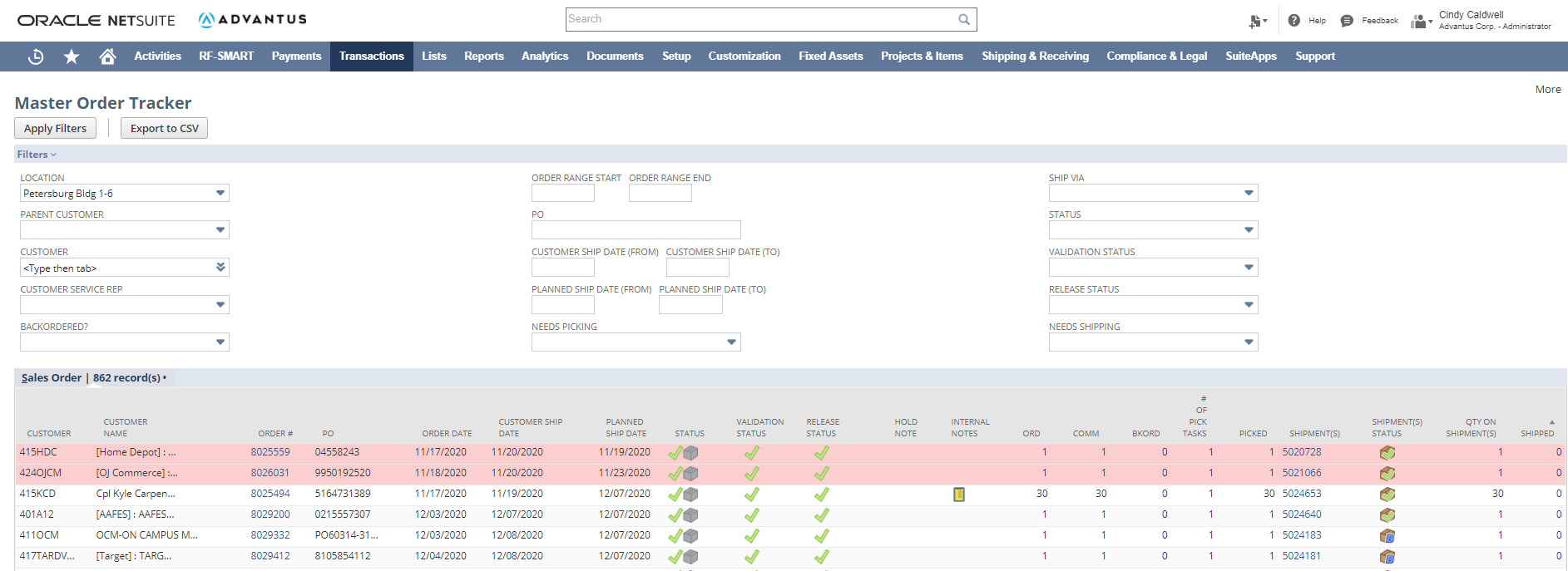 Research Tip: Master Order Tracker
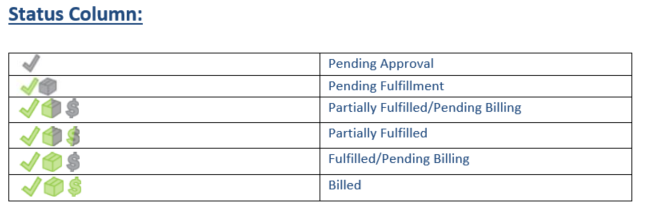 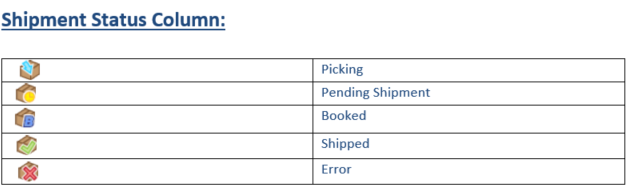 Research Tip: Macola versus NetSuite Order Status
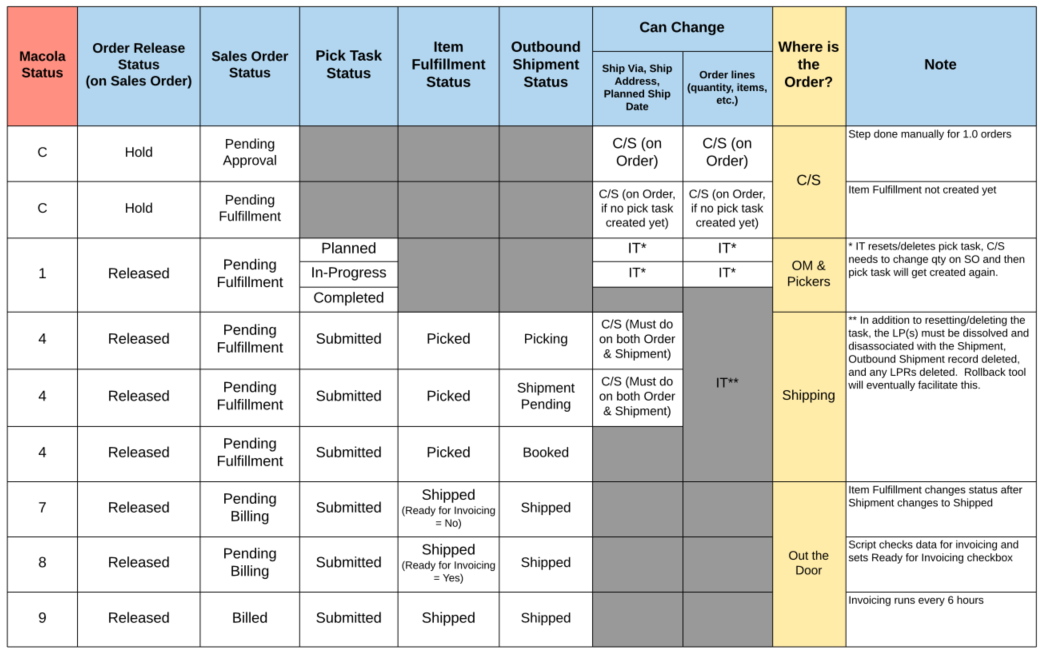 Questions?
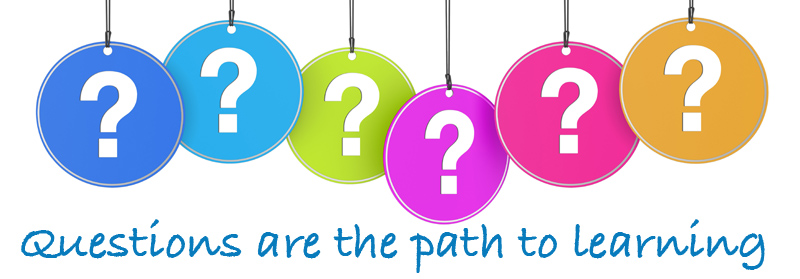